KIELI I
PERSOONAPRONOMINIT, OMISTUSRAKENNE,
ELATIIVI
PERSOONAPRONOMINIT
PERSOONAPRONOMINIT - GENETIIVI
PERSOONAPRONOMINIT - AKKUSATIIVI
MINÄ		MINUT
SINÄ		SINUT
HÄN		HÄNET

ME		MEIDÄT
TE		TEIDÄT	
HE		HEIDÄT

KUKA?	KENET?

Minä näen hänet. 		MUTTA! 	En näe häntä.
Minä tunnen sinut.				En tunne sinua.
PERSOONAPRONOMINIT – ADESSIIVI –LLA/-LLÄ
MINÄ		MINU-LLA
SINÄ		SINU-LLA
HÄN		HÄNE-LLÄ

ME		MEI-LLÄ
TE		TEI-LLÄ	
HE		HEI-LLÄ

KUKA?	KENE-LLÄ?
OMISTUSRAKENNE
ADESSIIVI + OLLA-VERBI 3 SG + …
-LLA/-LLÄ + ON + ….

Pekalla on auto.
Minulla on kissa.    
Opettajalla on talo.
Heillä on koira.

KYSYMYS
Onko Pekalla auto?
Onko sinulla kissa?
Onko opettajalla talo?
MINULLA ON AUTO
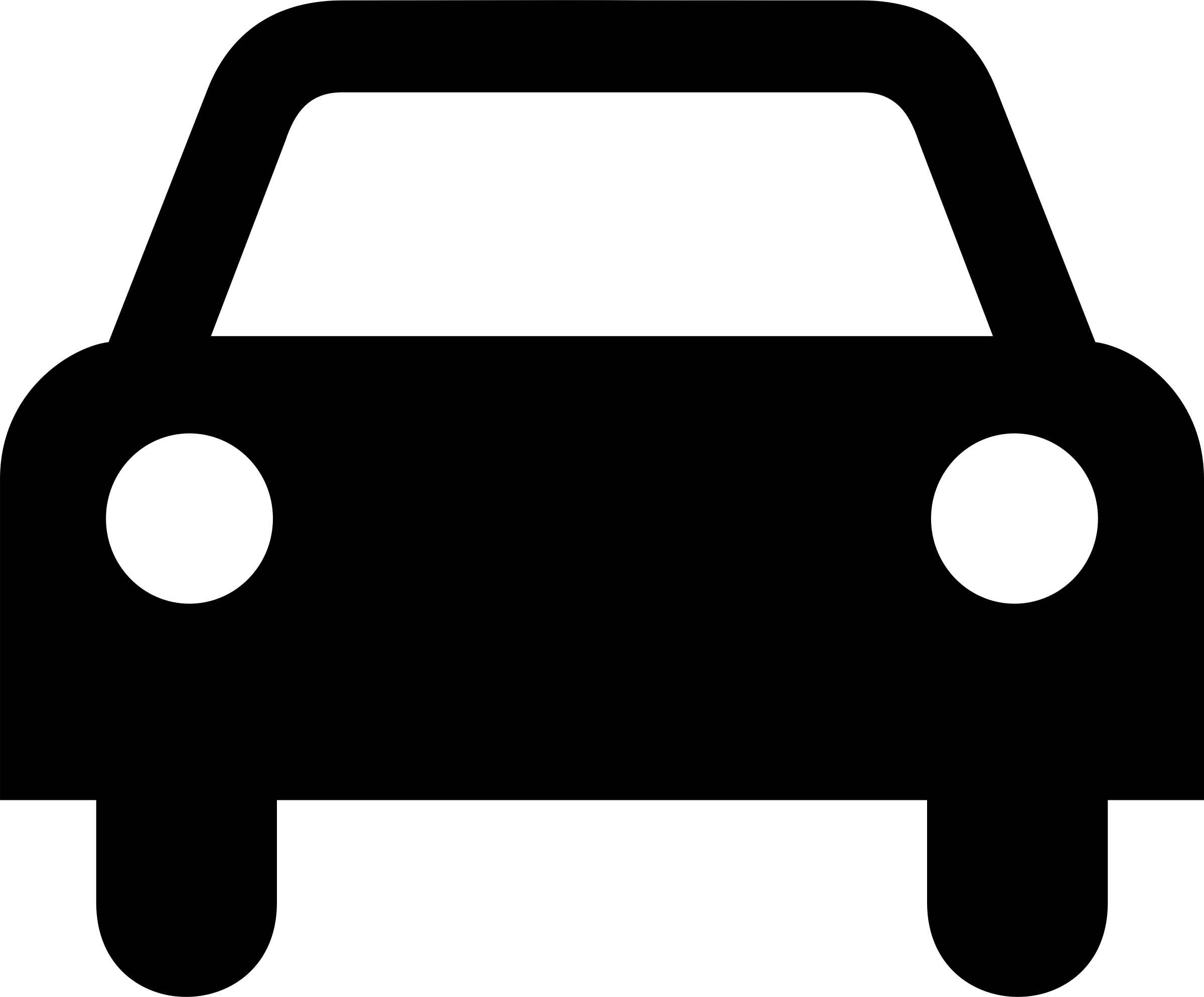 auto

kynä ja paperia

koira

kissa

puhelin
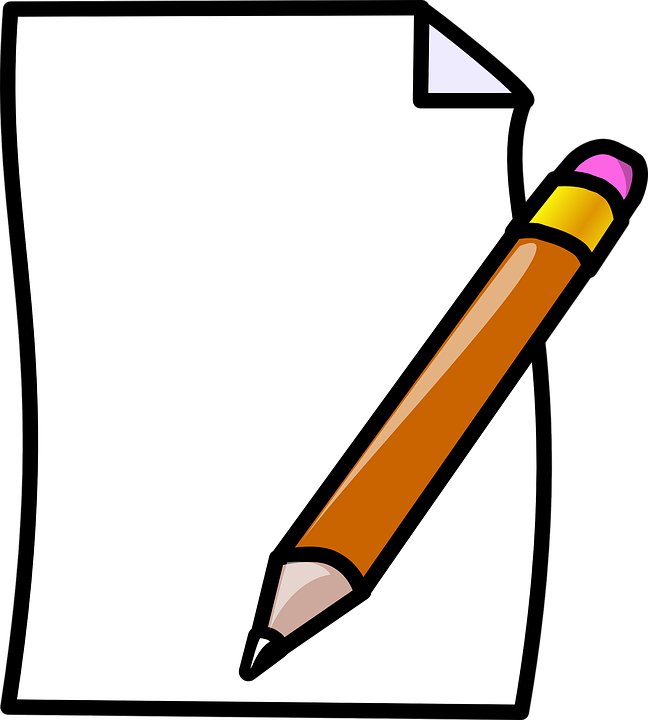 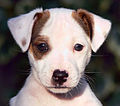 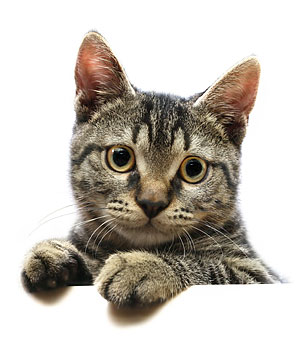 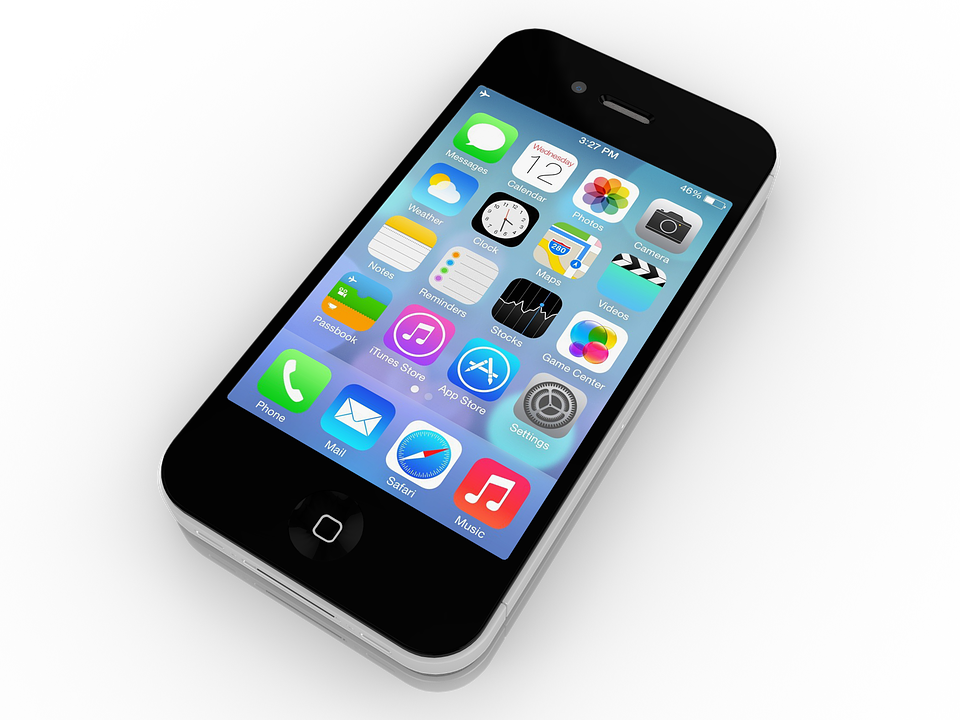 7
Minulla on aika-a.
Onko sinulla aika-a?

Minulla on raha-a.
Minulla ei ole raha-a.
MINULLA ON KIIRE
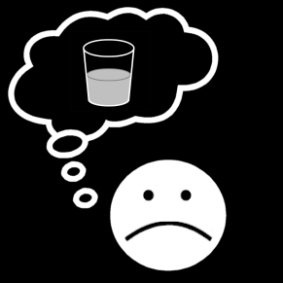 Minulla on jano.

Minulla on nälkä.

Minulla on kiire.

Minulla on kylmä.

Minulla on kuuma.
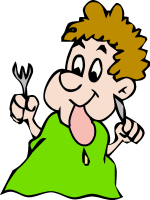 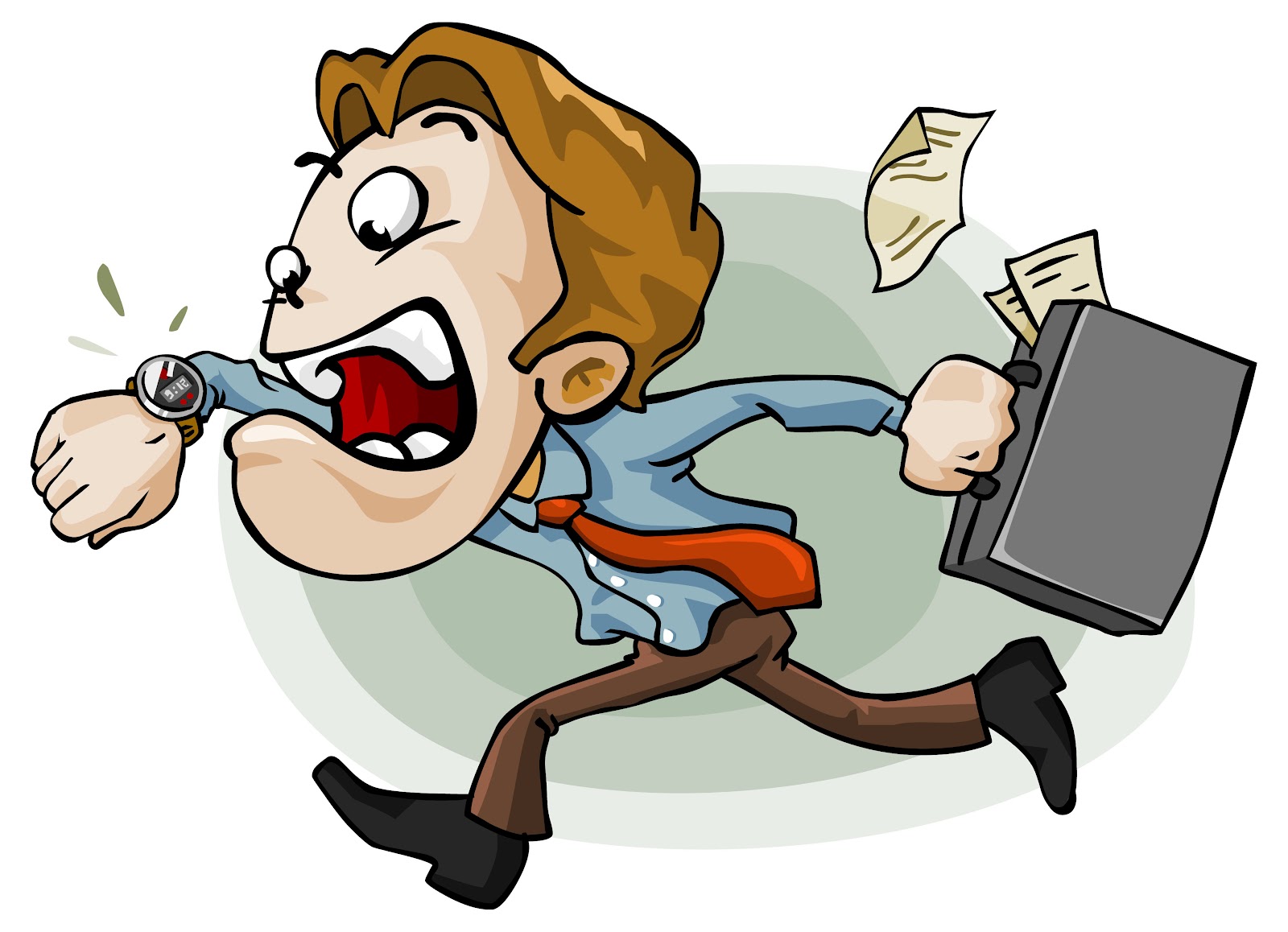 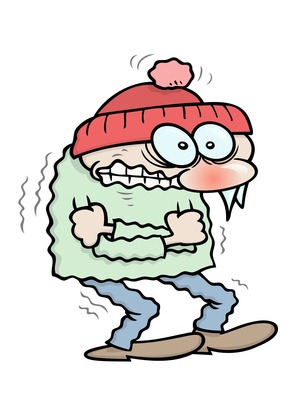 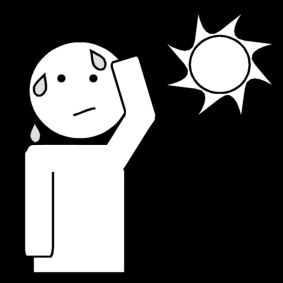 NEGATIIVISESSA LAUSEESSA – PARTITIIVI!
MUTTA!
Minulla ei ole jano.

Minulla ei ole nälkä.

Minulla ei ole kiire.

Minulla ei ole kylmä.

Minulla ei ole kuuma.
NEGATIIVINEN KYSYMYS
Eikö Pekalla ole autoa?
Eikö sinulla ole kissaa?
Eikö opettajalla ole taloa?
HARJOITUS 1Hänellä on…  / Hänellä ei ole…
Marja – jano    		Marjalla on jano.
Matti – pieni koira   	Matilla on pieni koira. Matilla ei ole pien-tä koira-a.
Opettaja – 10 kirjaa
Nainen – kylmä 		Naise-lla on kylmä. Naise-lla ei ole kylmä. 
Insinööri – musta auto  
Opiskelija – hyvä oppikirja 
Me – iso talo  		Meillä on iso talo.
Jan – nälkä  		Jan-i-lla on nälkä.
Tyttö – sininen pallo  			Tytöllä ei ole sinis-tä pallo-a.
Hän – valkoinen kissa  
Te – kaunis televisio  	Teillä on kaunis televisio.
Sinä – kiire 
Suomalainen – punainen mökki
HARJOITUS 2
Mitä sinulla on (ainakin 3 asiaa)?

Mitä sinulla ei ole (ainakin 3 asiaa)?
HARJOITUS 3
Minä olen… VAI Minulla on…. ?

…………koira
…………tšekkiläinen
…………kissa
…………kirja
…………nainen
…………nälkä
…………puhelin
…………opiskelija
…………kiire
Oppikirja – s. 63-65
PARTITIIVI
-a/-ä  vartalon lopussa lyhyt vokaali (kmen končí na krátký vokál)
talo-a
kissa-a
koira-a
ystävä-ä

-ta/-tä konsonanttivartalo (kons.kmen) + pitkä vokaali/diftongi (kmen končí na dlouhý vokál nebo dvojhlásku)
punais-ta  (punai-nen)			maa-ta
suomalais-ta				puu-ta
pien-tä					työ-tä
kiel-tä					vapaa-ta
suur-ta
asukas-ta
puhelin-ta
eläin-tä
avain-ta
ELATIIVI
Pääte: -sta/-stä

sisälokaalisija (vnitřní lokální pád)

Minä olen kotoisin Praha-sta.	(olla kotoisin – pocházet z)
Lasse on kotoisin Suome-sta.

Minä tykkään  + ELA 		(tykätä, pitää – mít rád)
Minä pidän + ELA

Minä tykkään auto-sta, koira-sta, kahvi-sta, sauna-sta…
Minä en tykkää auto-sta, koira-sta, kahvi-sta
Minä pidän koira-sta. En pidä appelsiini-sta.
Mistä sinä tykkäät? Mistä sinä pidät?
ELATIIVI
puhua + ELA (mluvit o něčem)

Hän puhuu koira-sta, hän ei puhu auto-sta.
Minä puhun kissa-sta.

MUTTA!
puhua + PART (mluvit nějakým jazykem)
Hän puhuu saksa-a ja ranska-a.
En puhu japani-a.